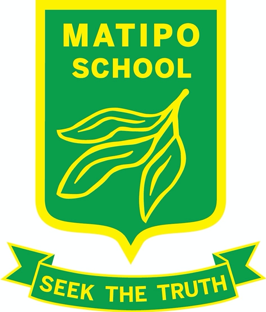 Strategic Plan 2022 - 2025
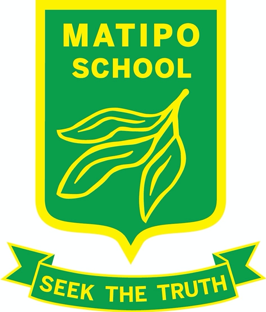 School Mission and Vision
Our Mission
To educate children to reach their full potential
We provide a holistic learning environment to develop the whole child - physically, emotionally, intellectually, socially and culturally. 

Our Vision
Mā te manaaki e tipu ai ngā kākano, hei te rākau teitei
We nurture the seed so the tree will grow strong
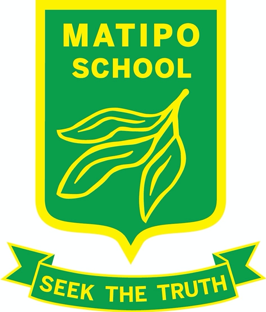 Values
Matipo School is a ‘WAKA’, Our curriculum is a waka; That carries the children in this local area from one ‘place’.... to another…
Our school values are
Our Curriculum, our Principles are based on high expectations: Our curriculum supports and empowers all students to learn and achieve personal excellence, regardless of their individual circumstances.
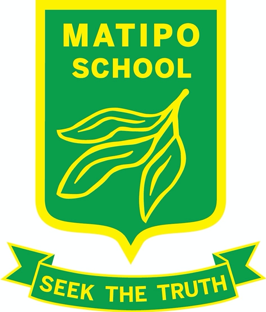 School Learning
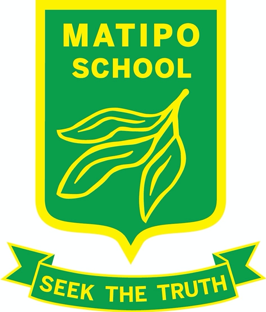 Achievement Targets for 2022
Achievement targets have been set based on previous data trends, across the school based on previous data analysis. These achievement targets are reviewed annually to continuously make academic gains across the all year levels.
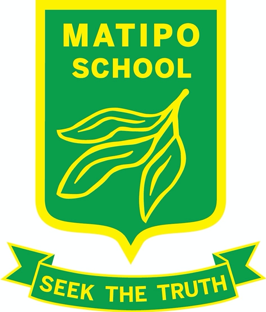 School Organisation and Structure
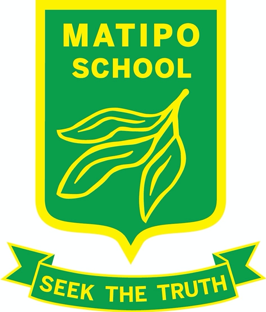 3 Year Foci and Review schedule
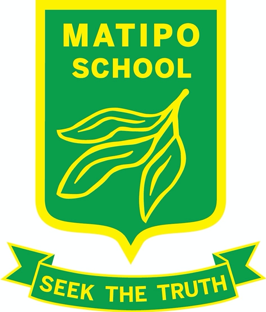 Strategic Plan 2022 - 2025
Our Strategic Foci for the next 5 years are:
Develop leaders’ and teachers’ capabilities through building content knowledge and pedagogy
Embedding our school wide vision and values
Ensure the wellbeing of students and staff
Embed,  enhance  and develop bi-cultural practices, including the use of te Reo Māori schoolwide.

How our Strategic Plan is implemented:
Each year the Annual Plan comprises of the relevant columns from this Strategic Plan
We regularly report on achievement against  the Annual Plan to the Board (Commissioner, Bruce Adin)
We review the Annual Plans, in accordance with staff and student/community needs  prior to acceptance by the Board (Commissioner, Bruce Adin), for the following year.
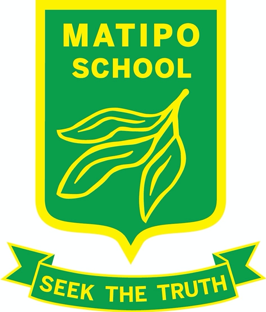 Strategic Goal 1
Mā te manaaki e tipu ai ngā kākano, hei te rākau teitei
Nurture the seed, so the tree will grow strong

We will achieve this by...
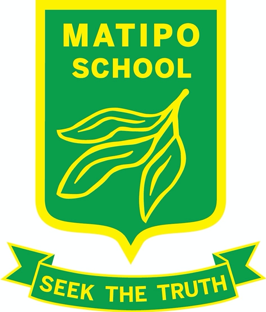 Strategic Goal 1 - Annual Plan
Develop leaders’ and teachers’ capabilities through building content knowledge and pedagogy
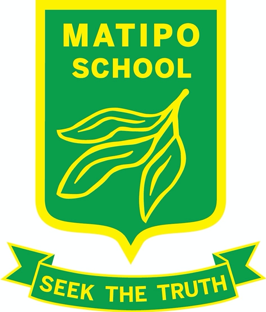 Strategic Goal 1 - Annual Plan
Develop leaders’ and teachers’ capabilities through building content knowledge and pedagogy
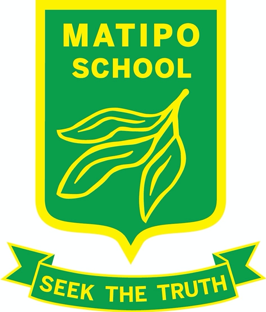 Strategic Goal 2
Mā te manaaki e tipu ai ngā kākano, hei te rākau teitei
Nurture the seed, so the tree will grow strong

We will achieve this by...
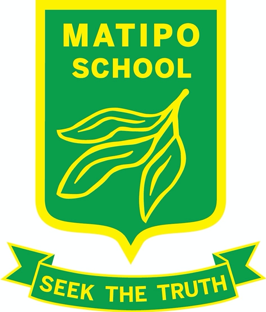 Strategic Goal 2 - Annual Plan
Embedding our school wide vision and values
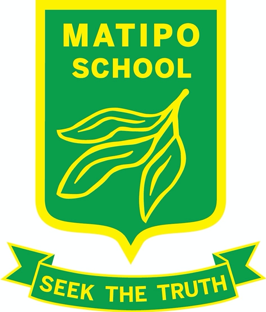 Strategic Goal 2 - Annual Plan
Embedding our school wide vision and values
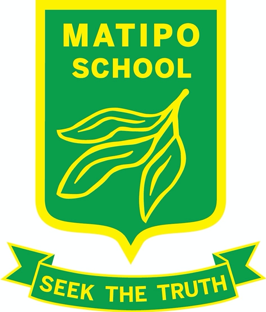 Strategic Goal 3
Mā te manaaki e tipu ai ngā kākano, hei te rākau teitei
Nurture the seed, so the tree will grow strong

We will achieve this by...
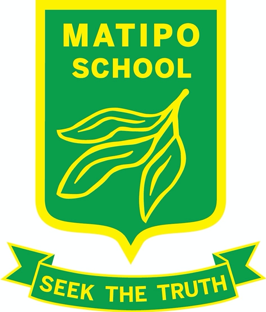 Strategic Goal 3 - Annual plan
Ensure the wellbeing of students and staff
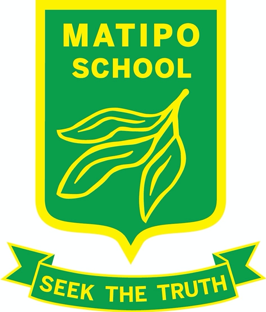 Strategic Goal 4
Mā te manaaki e tipu ai ngā kākano, hei te rākau teitei
Nurture the seed, so the tree will grow strong

We will achieve this by...
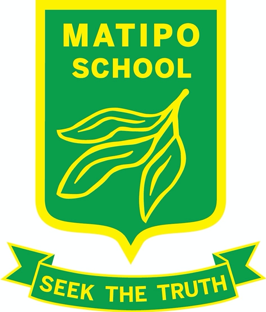 Strategic Goal 4 - Annual Plan
Embed,  enhance  and develop bi-cultural practices, including the use of te Reo Māori schoolwide.
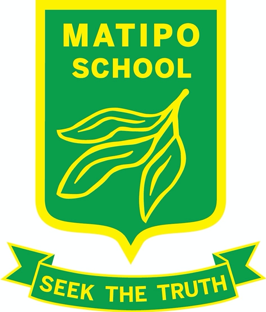 Strategic Goal 4 - Annual Plan
Embed,  enhance  and develop bi-cultural practices, including the use of te Reo Māori schoolwide.